CI1 Appropriation du cahier des charges
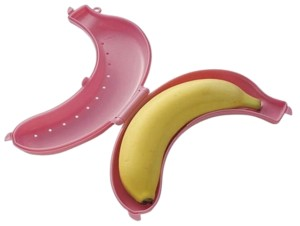 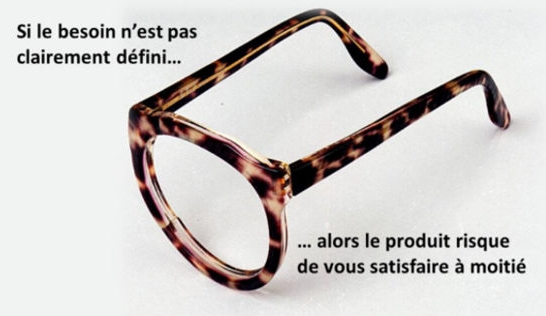 La démarche de projet
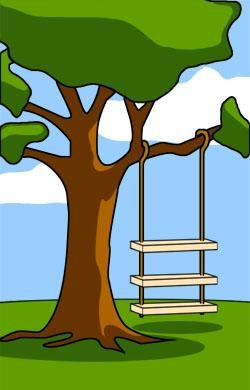 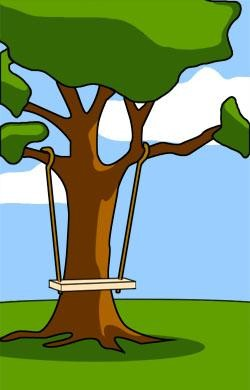 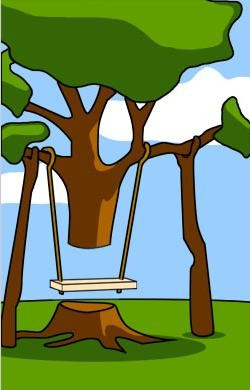 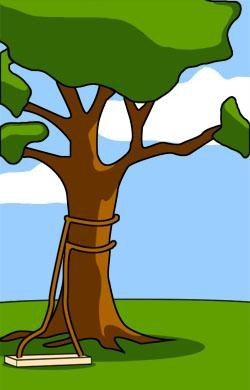 Ce que le demandeur a expliqué
Ce que le chef de projet a compris
La définition du cahier des charges
Le premier prototype
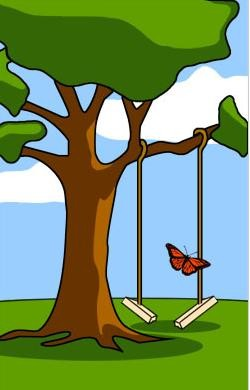 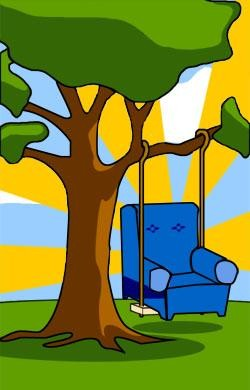 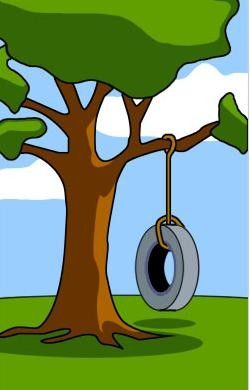 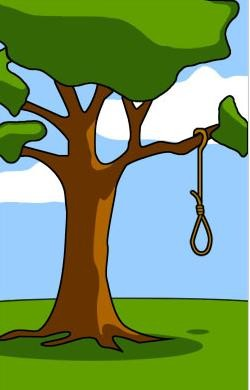 http://www.astuces-pratiques.fr
Les premiers tests
La promesse du commercial
La réalisation
Le besoin de l'utilisateur
Expression du besoin
Page 3
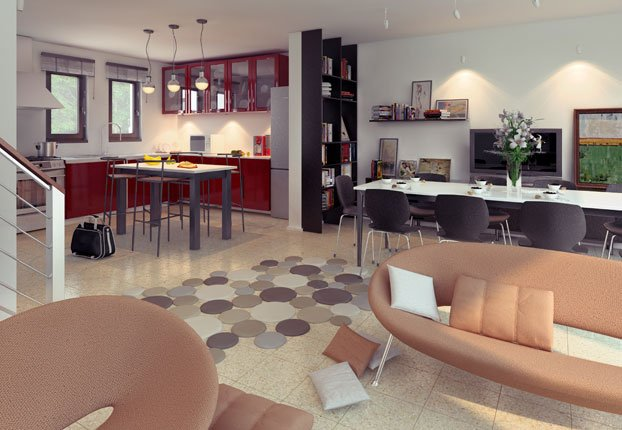 En moins d'un siècle le nombre d'objets qui nous entourent a plus que décuplé. Une famille occidentale de 4 personnes qui possédait entre 150 et 200 objets en possède aujourd'hui entre 2 et 3000.
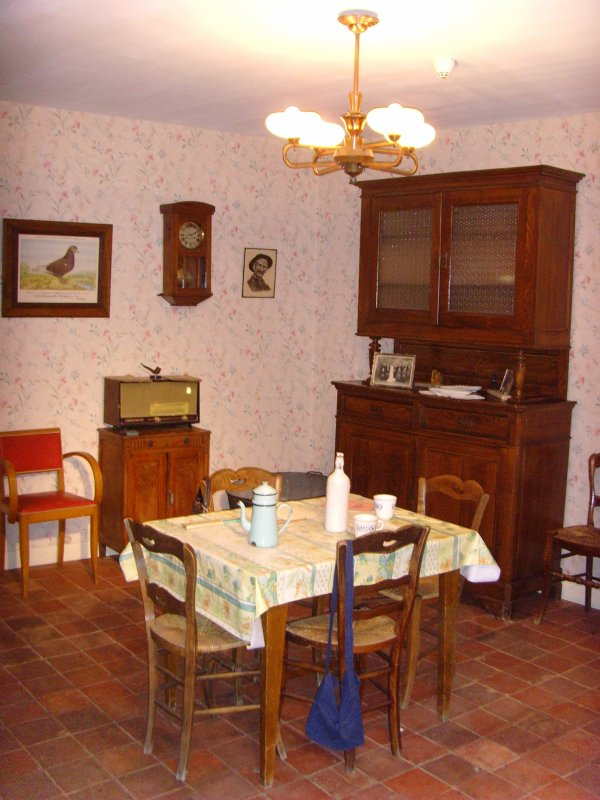 Intérieur d'une maison moderne
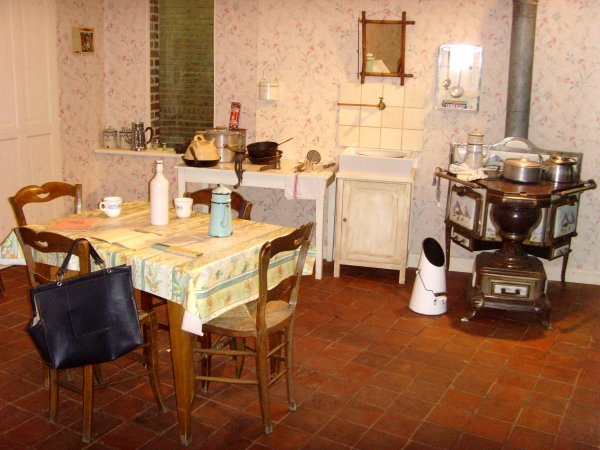 Intérieur d'une maison de mineur dans les années 1930
http://andredemarles.skyrock.com/2493465101-L-interieur-d-une-maison-de-mineur-des-annees-1930-2-2.html
Enoncé du besoin
Page 4
On peut schématiser graphiquement le besoin. Ce diagramme appelé « bête à cornes » permet d'analyser concrètement en 3 questions le besoin qui justifie le projet.
A qui (à quoi) rend-il service ?
Sur quoi agit-il ?
Projet
Dans quel but ?
Besoin
Enoncé du besoin : exemple 1
Page 5
A qui (à quoi) rend-il service ?
Sur quoi agit-il ?
jardinier
gazon
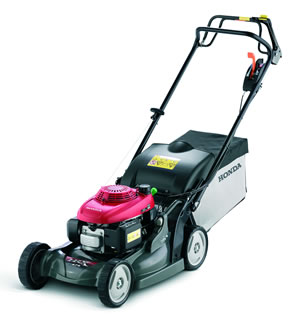 Tondeuse
Dans quel but ?
Raccourcir
Expression de la fonction d'usage :
La tondeuse permet au jardinier de raccourcir le gazon
Enoncé du besoin : exemple 2
Page 6
A qui (à quoi) rend-il service ?
Sur quoi agit-il ?
Tableau blanc
professeur
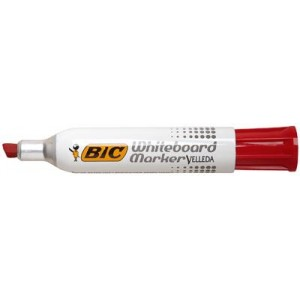 feutre
Dans quel but ?
Laisser une trace
Expression de la fonction d'usage :
Le feutre permet au professeur de laisser une trace sur un tableau blanc
Enoncé du besoin : exemple 2
Page 7
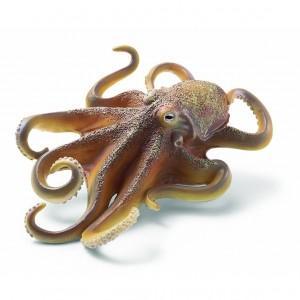 Nous allons réaliser une étude de l’environnement du produit lors de l’utilisation. C’est un petit graphique que l’on nomme la «pieuvre».
Air ambiant
poche
oeil
Stylo plume
trousse
utilisateur 
(main)
cartouche
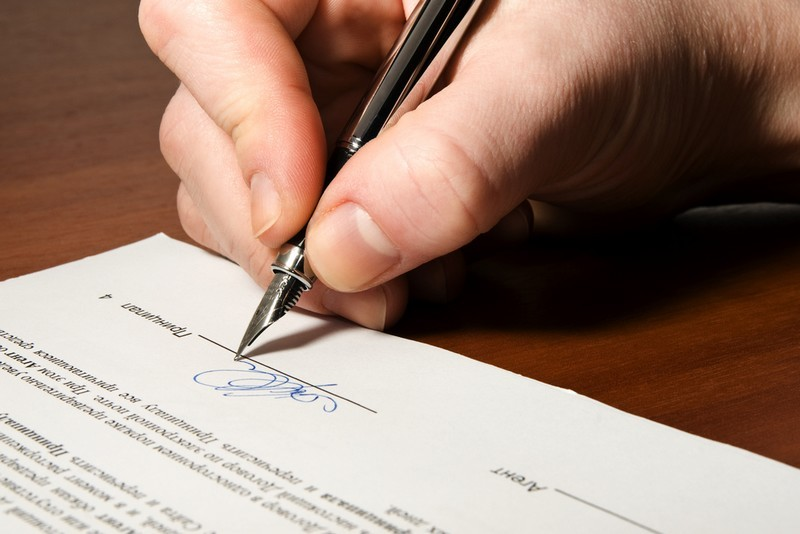 papier
Situons le stylo dans son environnement. Tout autour plaçons tout les éléments qui sont en contact direct avec l’objet.
Enoncé du besoin : exemple 2
Page 8
Pour réaliser la pieuvre il faut se poser la question suivante : 
Cet élément va-t-il modifier cet autre élément grâce au produit ?
La main va-telle modifier le papier grâce au stylo ? 
Oui on trace donc un trait de la main vers le papier en traversant le stylo, c’est une fonction principale.
Air ambiant
poche
oeil
FC5
Exemple :

La poche va-telle modifier l’oeil grâce au stylo ? 
NON on trace donc un trait de la poche vers le stylo. C’est une fonction contrainte.

La cartouche va-telle modifier la trousse grâce au stylo ?
 NON on trace donc un trait, c’est une autre fonction contrainte.
FC4
FC1
Stylo plume
trousse
Utilisateur
(main)
FC3
FC2
FP1
cartouche
papier
Air ambiant
Enoncé du besoin : exemple 2
Page 9
poche
oeil
FC5
FC4
FC1
Stylo plume
FC3
trousse
Utilisateur
(main)
FC2
FP1
cartouche
papier
Le stylo plume doit permettre de laisser une trace sur le papier
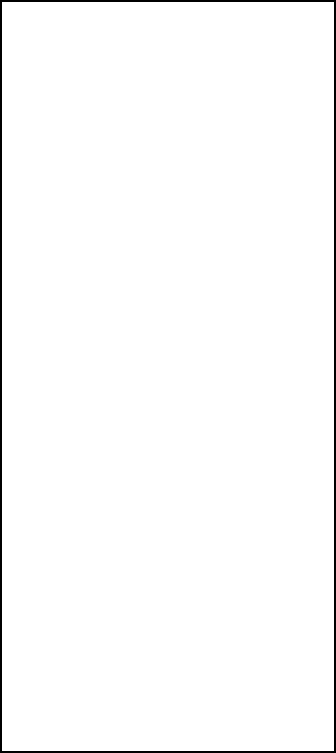 Le stylo plume doit être esthétique
Le stylo plume doit permettre de changer la cartouche recharge
Le stylo plume doit pouvoir être rangé dans une trousse
Le stylo plume doit pouvoir être contenu et accroché dans une poche
Le stylo plume doit  mettre la réserve d’encre à la pression atmosphérique pour en permettre l’écoulement
Enoncé du besoin : exemple
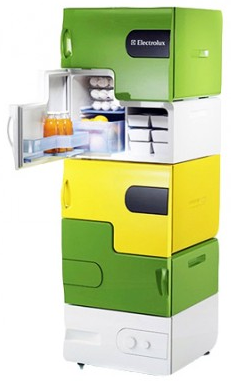 Page 10
Stefan Buchberger a remporté le concours Design Lab Electrolux 2008, en créant Flatshare, un réfrigérateur pour les colocataires… 

La colocation se développe beaucoup avec la crise du logement et le pouvoir d’achat en berne. Malheureusement, elle n’est pas toujours évidente à gérer notamment dans la cuisine où les conflits éclatent entre colocataires.

Etudiant en design à l’Université d’arts appliqués de Vienne, son idée a germé de sa propre expérience de colocation et d’un semestre passé à réfléchir à la manière de maintenir un espace personnel propre et rangé dans le réfrigérateur.

Le réfrigérateur est composé d’une station de base et de quatre modules empilables au maximum. Les modules, qui confèrent à chaque utilisateur son propre espace dans le réfrigérateur, peuvent être personnalisés à l’aide de divers revêtements colorés et d’accessoires tels qu’un ouvre-bouteille ou un tableau blanc. Les poignées situées sur les côtés des modules permettent de les transporter facilement.